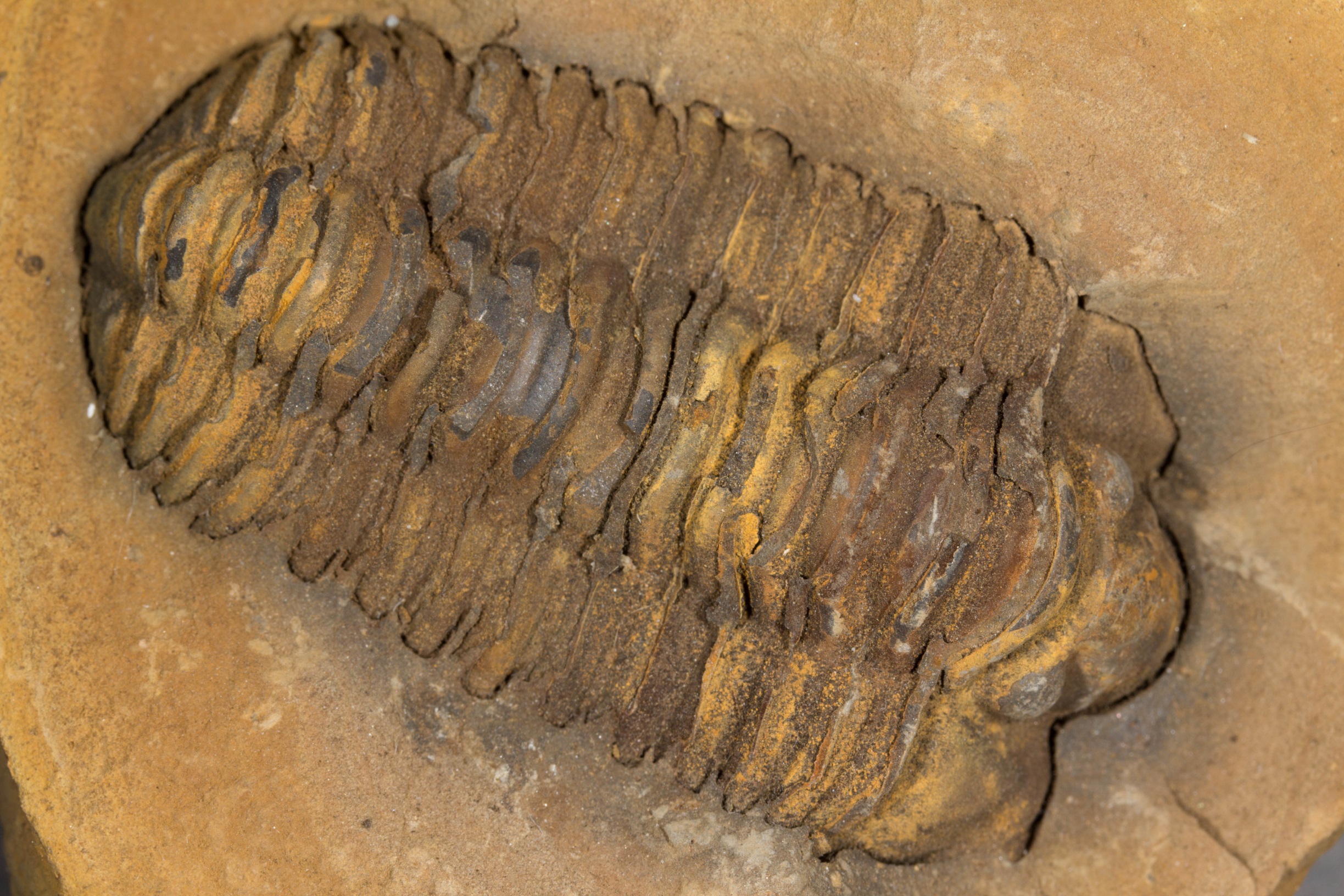 FOSSILS
The Most Important Story
TRILOBITES (CAMBRIAN – PERMIAN 541 – 252 MILLION YEARS AGO)
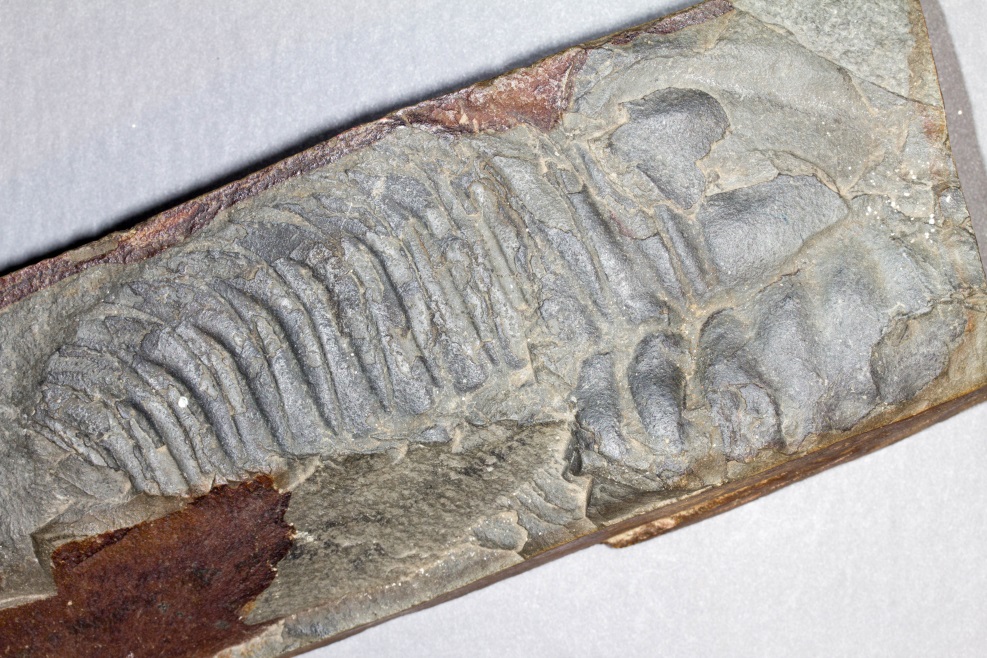 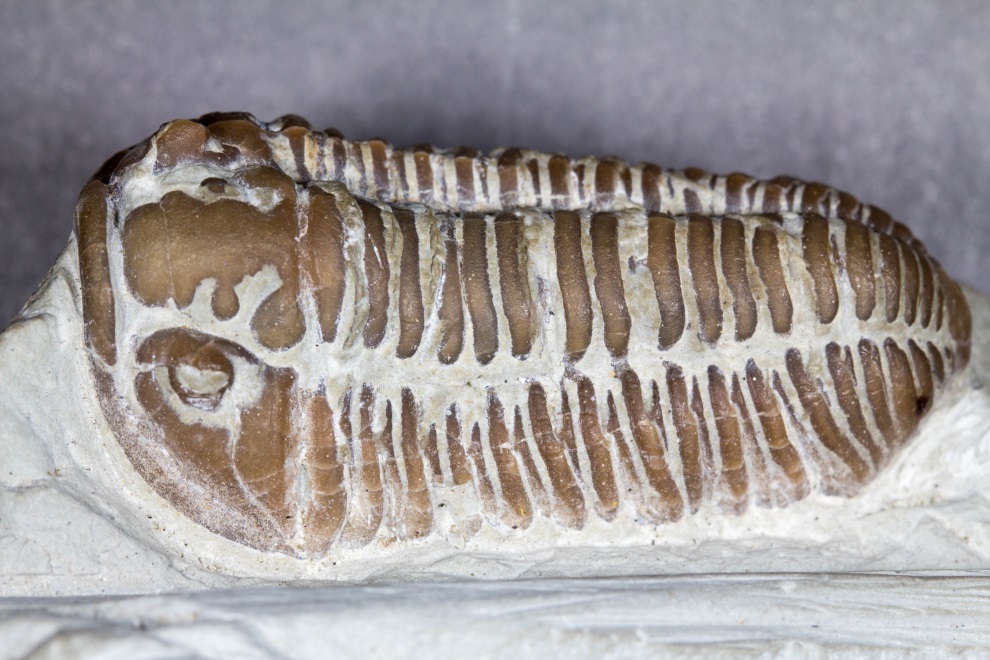 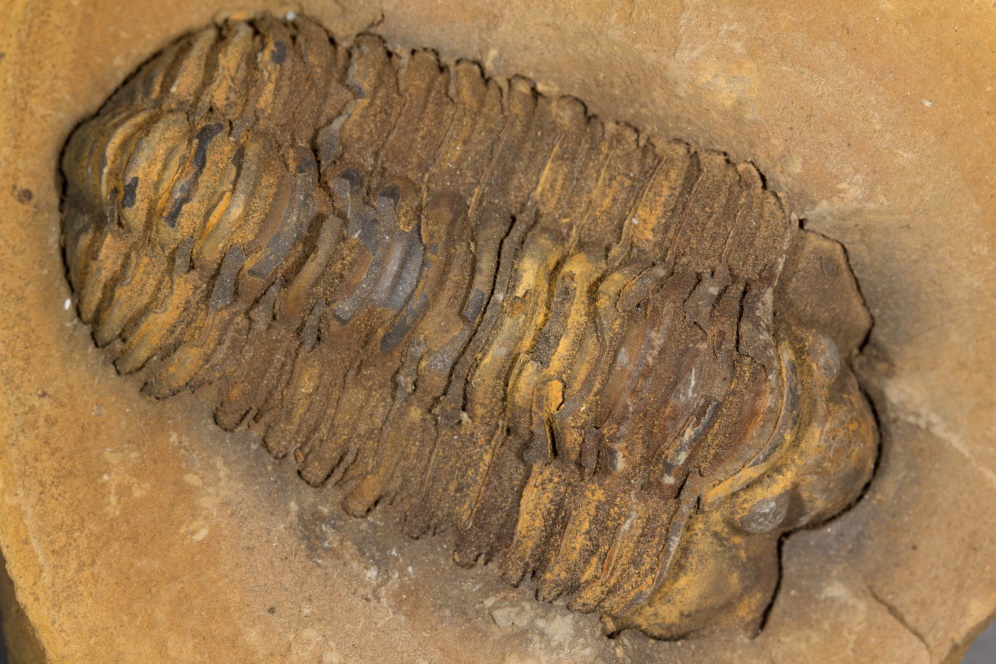 TRILOBITES (CAMBRIAN – PERMIAN)
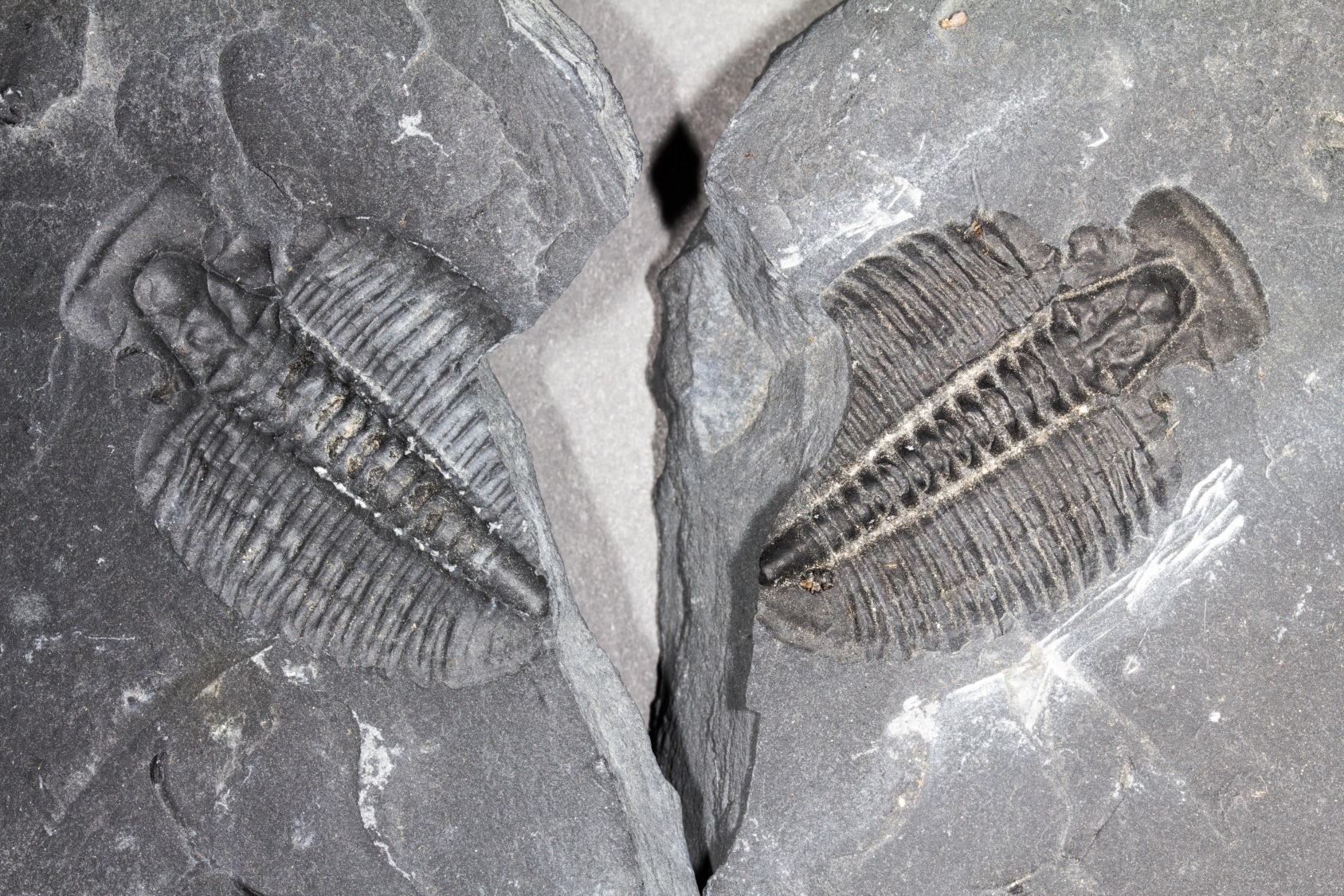 BRACHIOPODS (CAMBRIAN – PRESENT)
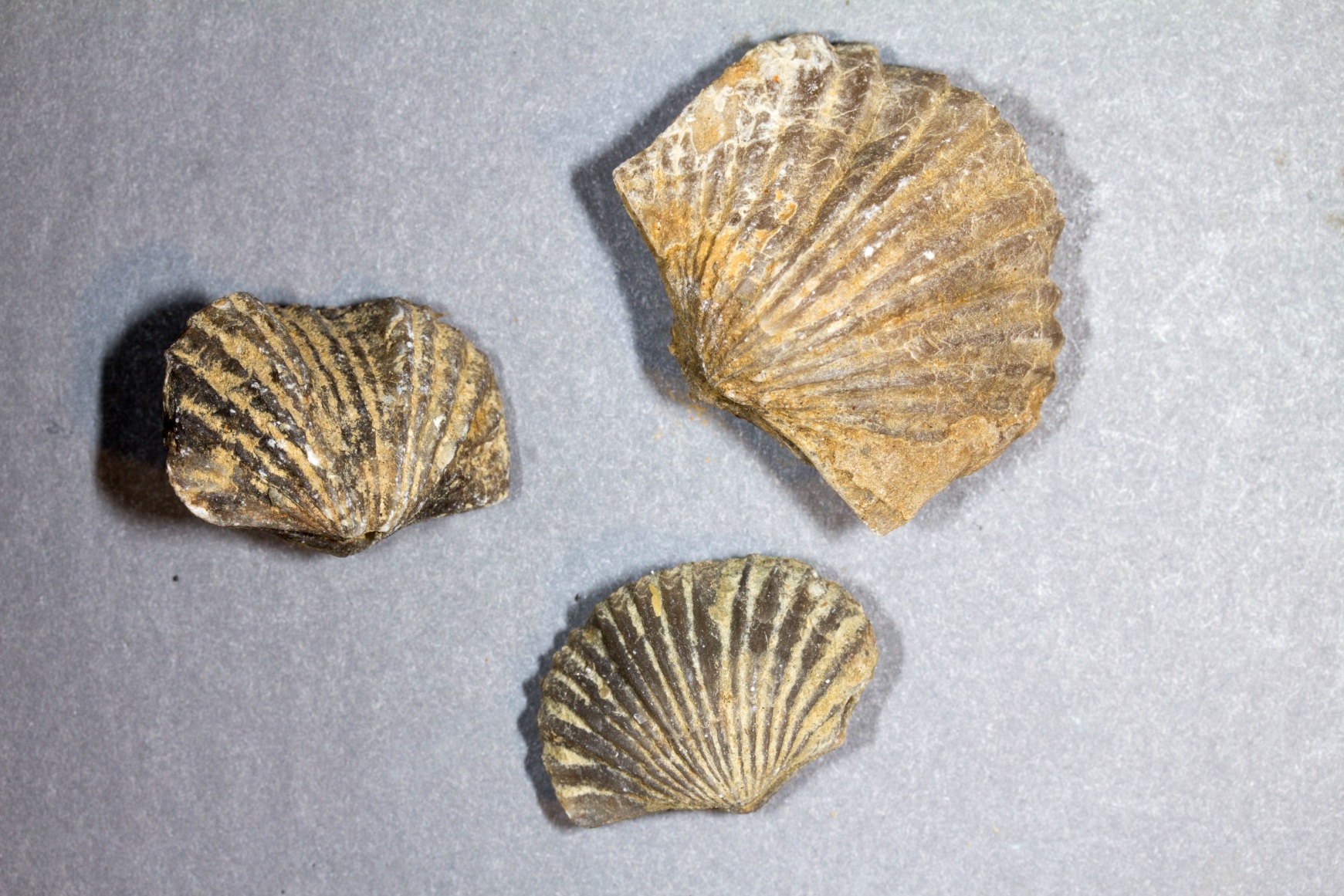 STRAIGHT & COILED SHELLED CEPHALOPODS (ORDOVICIAN 485 MYA – PRESENT)
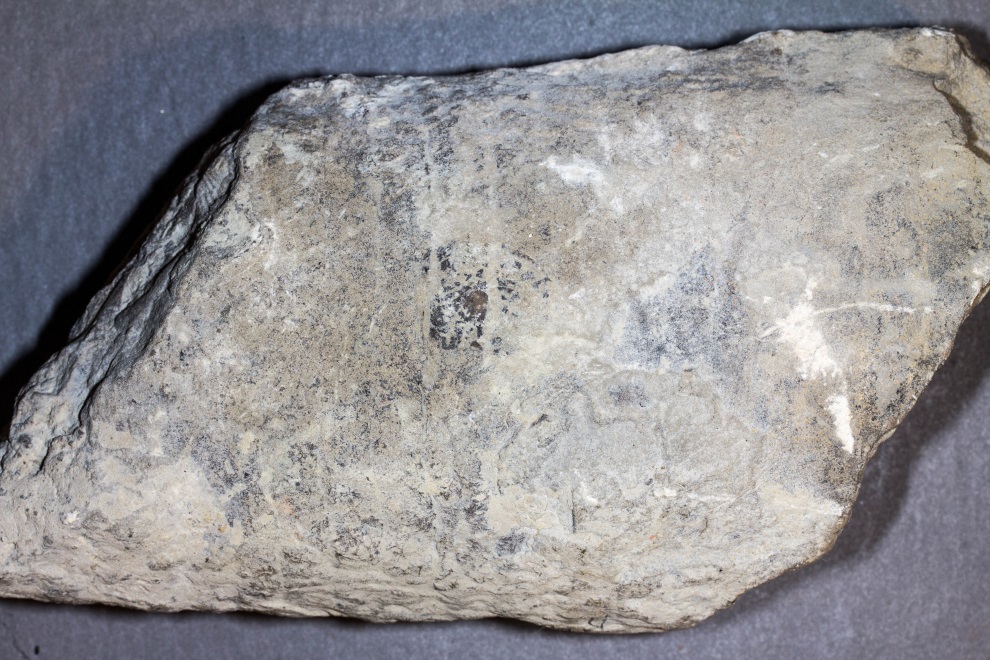 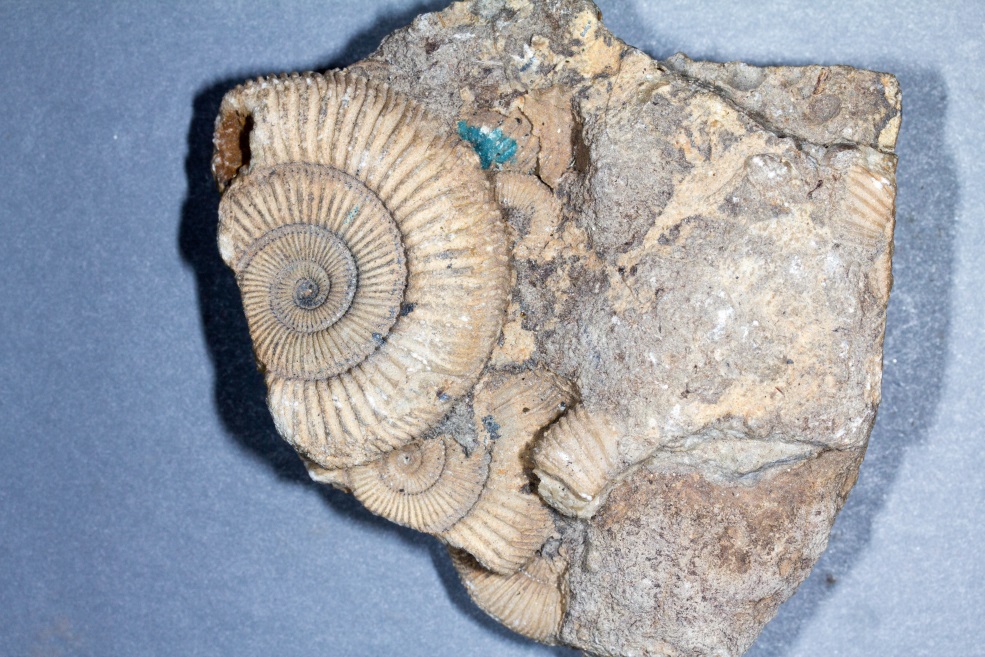 CORAL (CAMBRIAN – PRESENT)
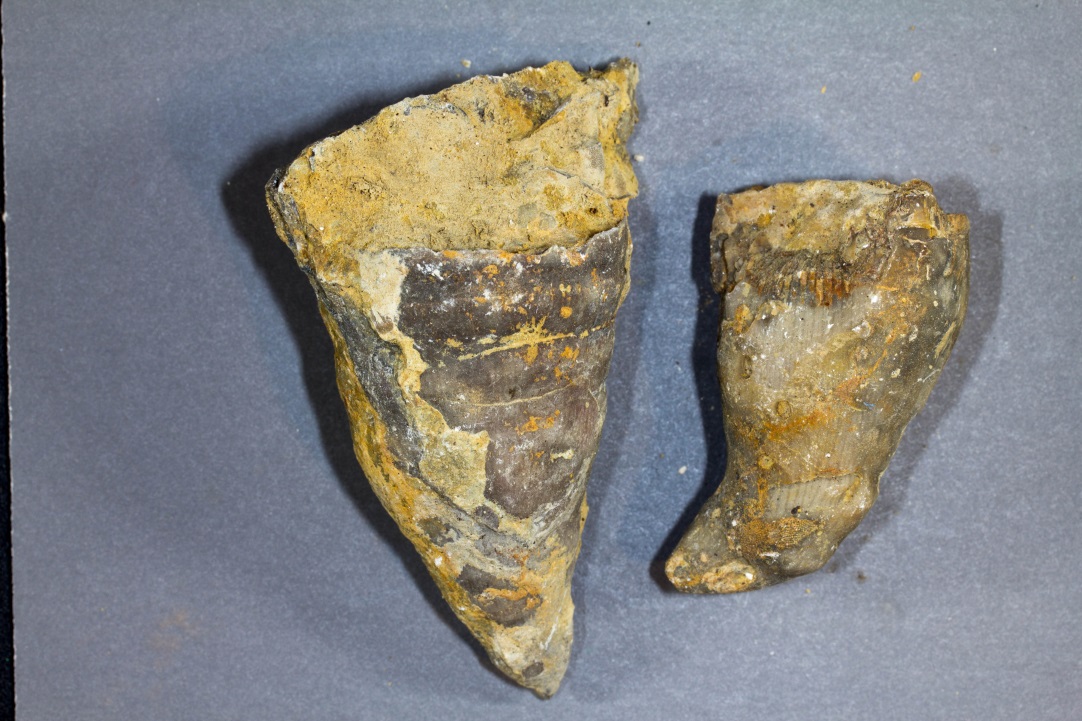 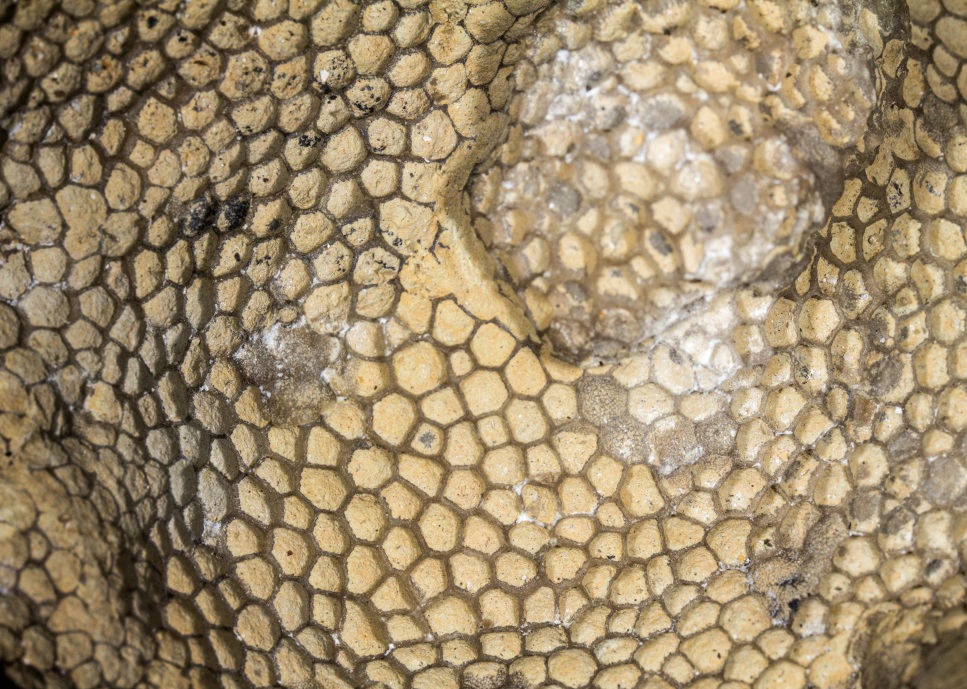 MYSTERY SAMPLE #1
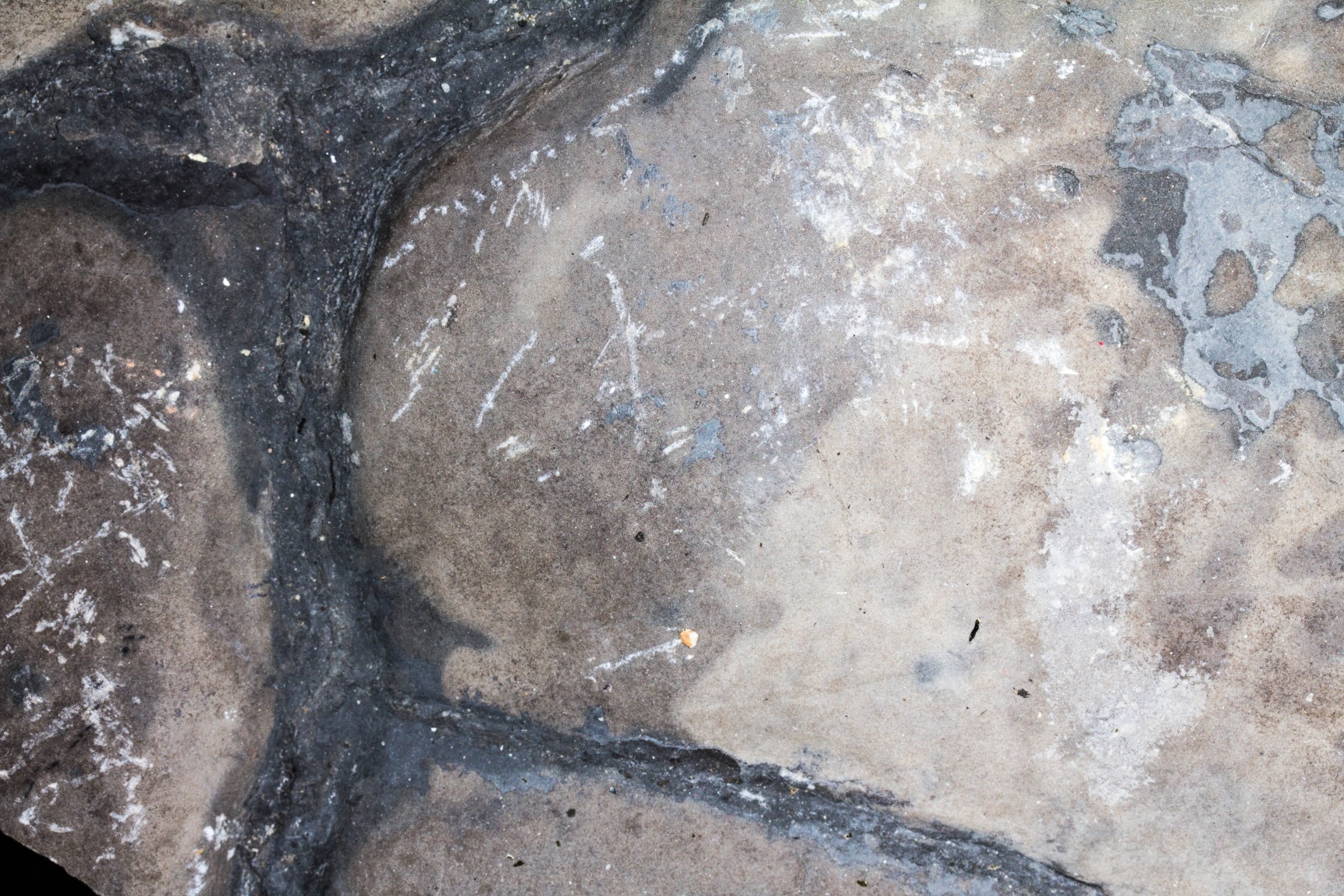 LEPIDODENDRON – CARBONIFEROUS (359 – 299 MILLION YEARS AGO)
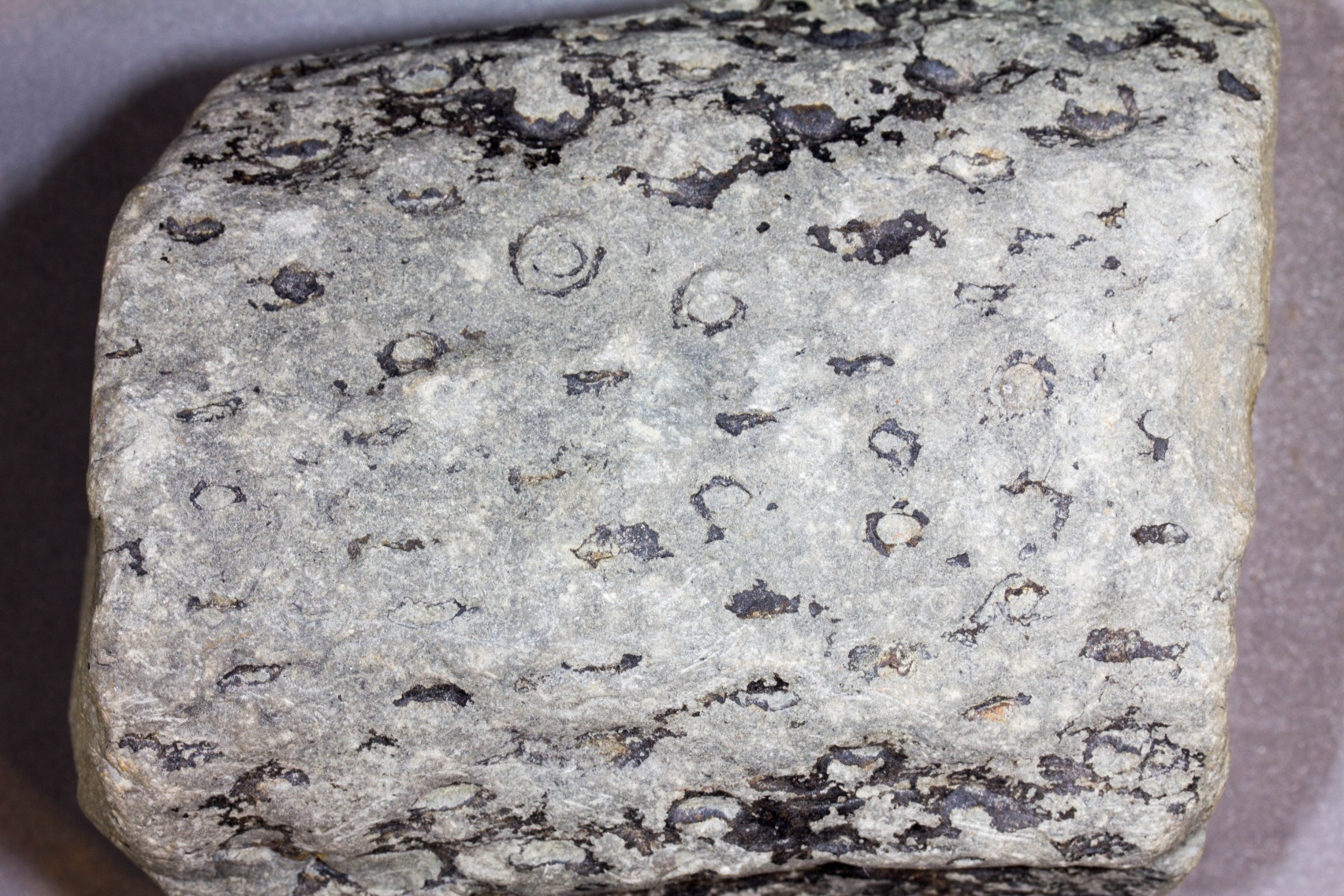 FERNS PERMIAN (?) - PRESENT(299 -NOW)
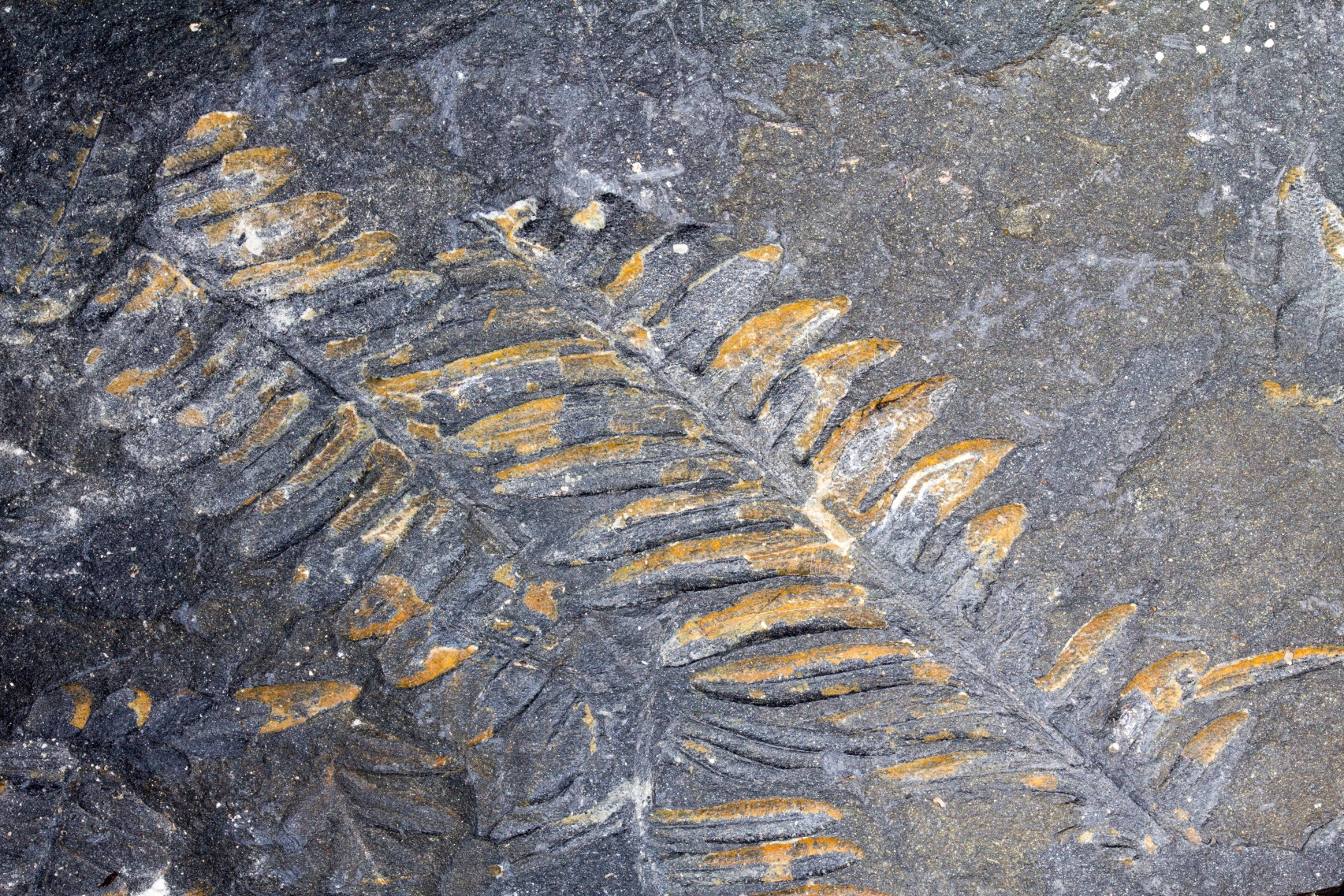 MYSTERY SAMPLE #2 – JURASSIC (?) (201 -145 MILLION YEARS AGO)
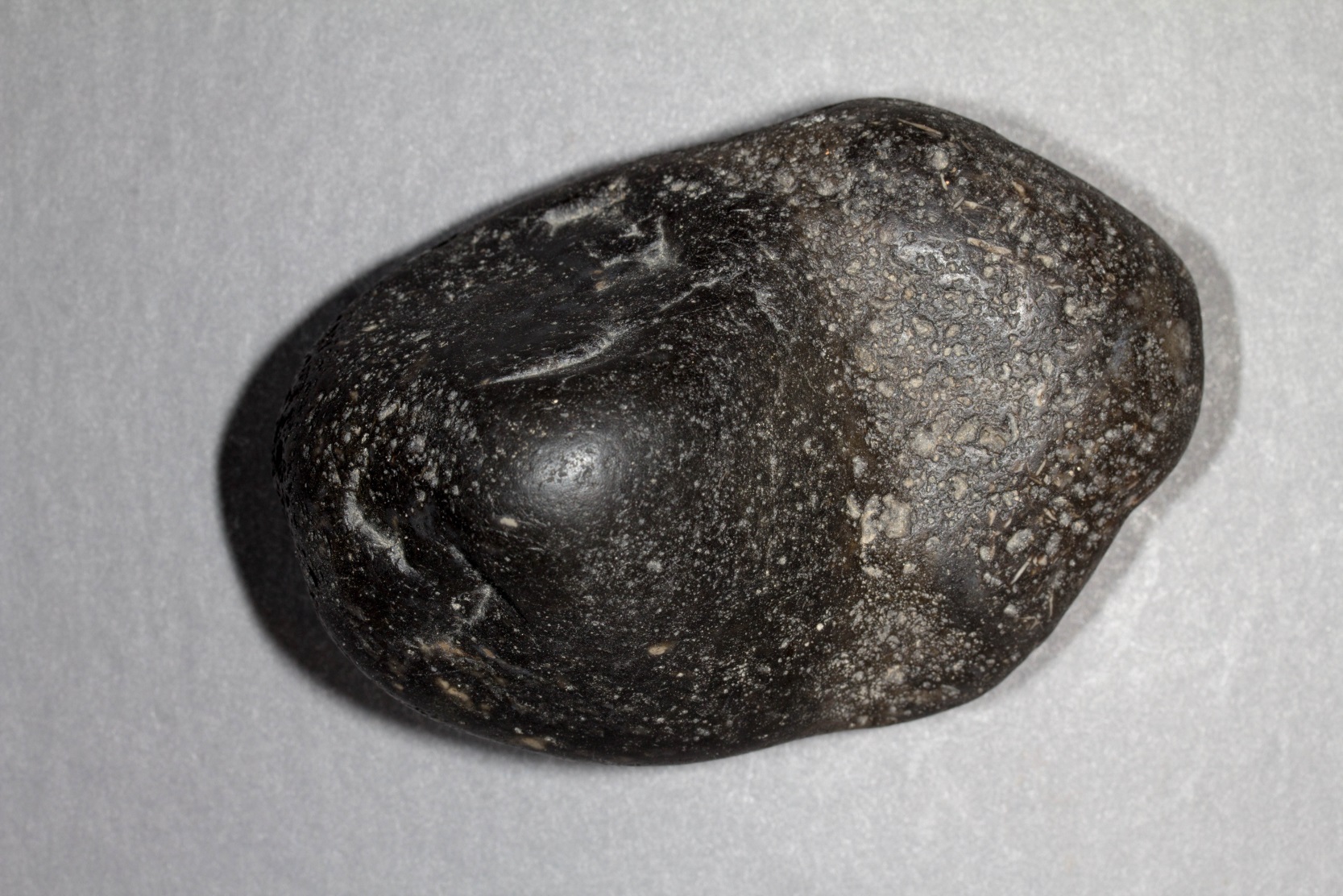 MYSTERY SAMPLE #3 - JURASSIC
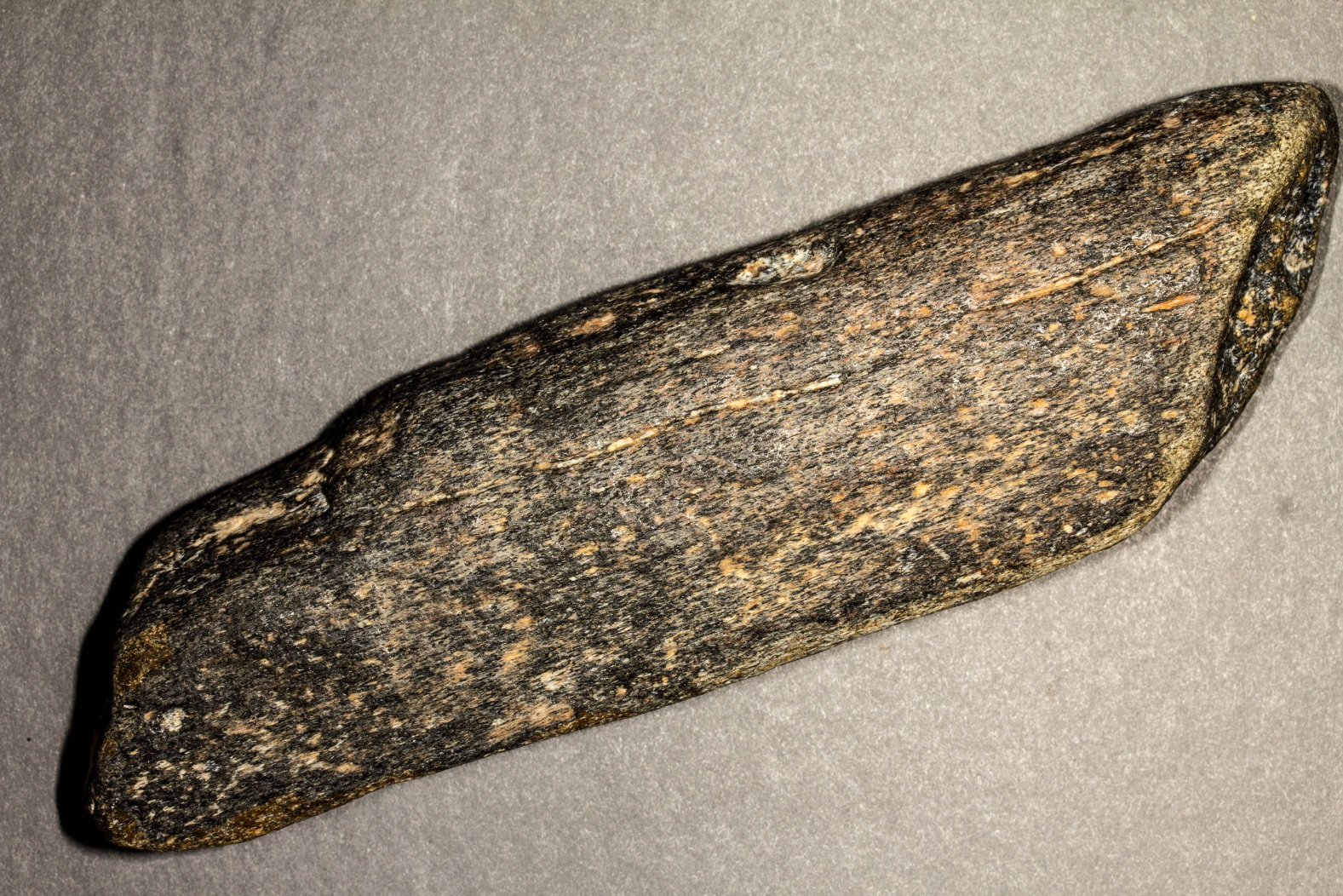 FISH – GREEN RIVER SHALE (EOCENE 56.0 – 33.9 MILLION YEARS AGO)
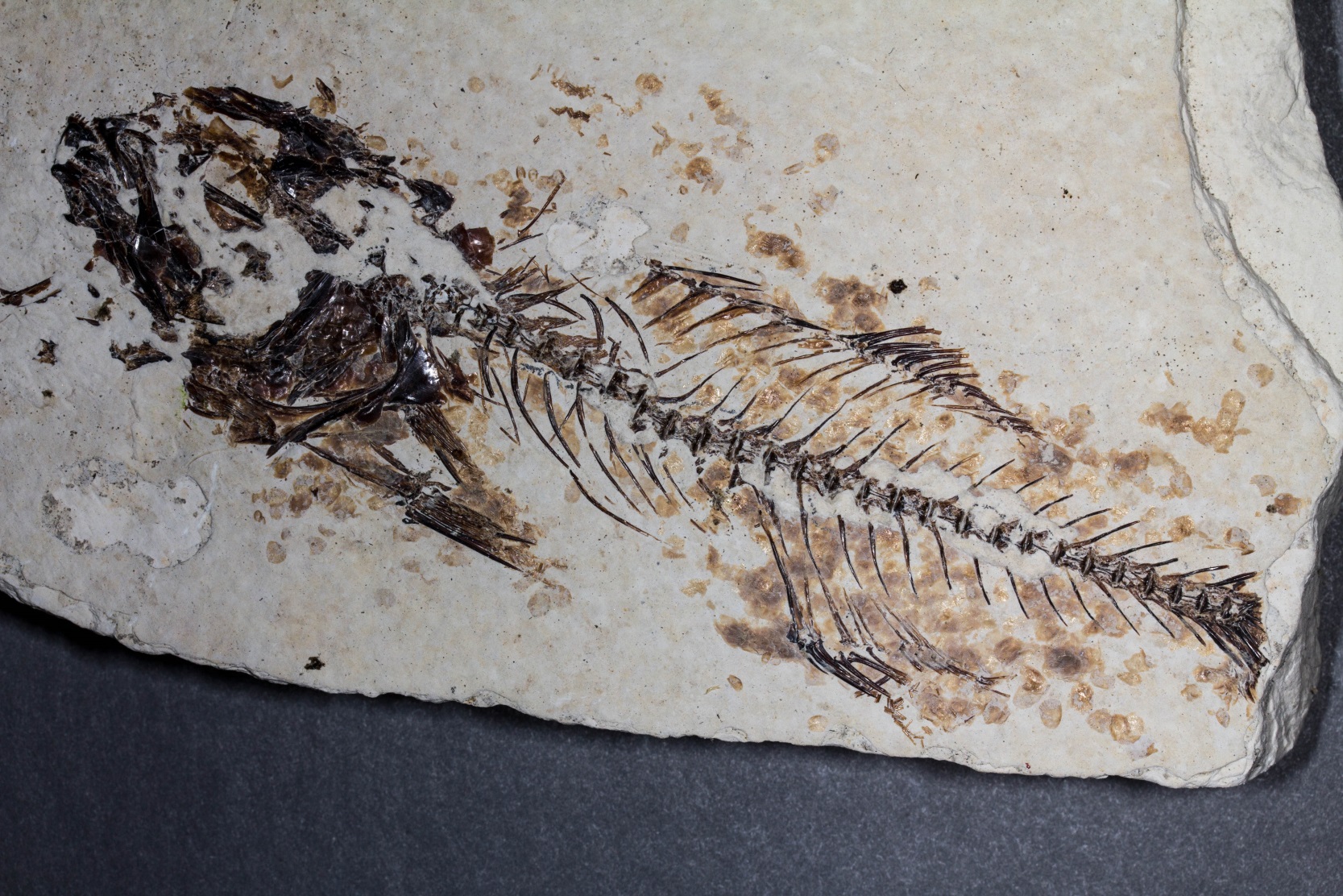 PALM FROND – GREEN RIVER SHALE (EOCENE 56.0 – 33.9 MYA)
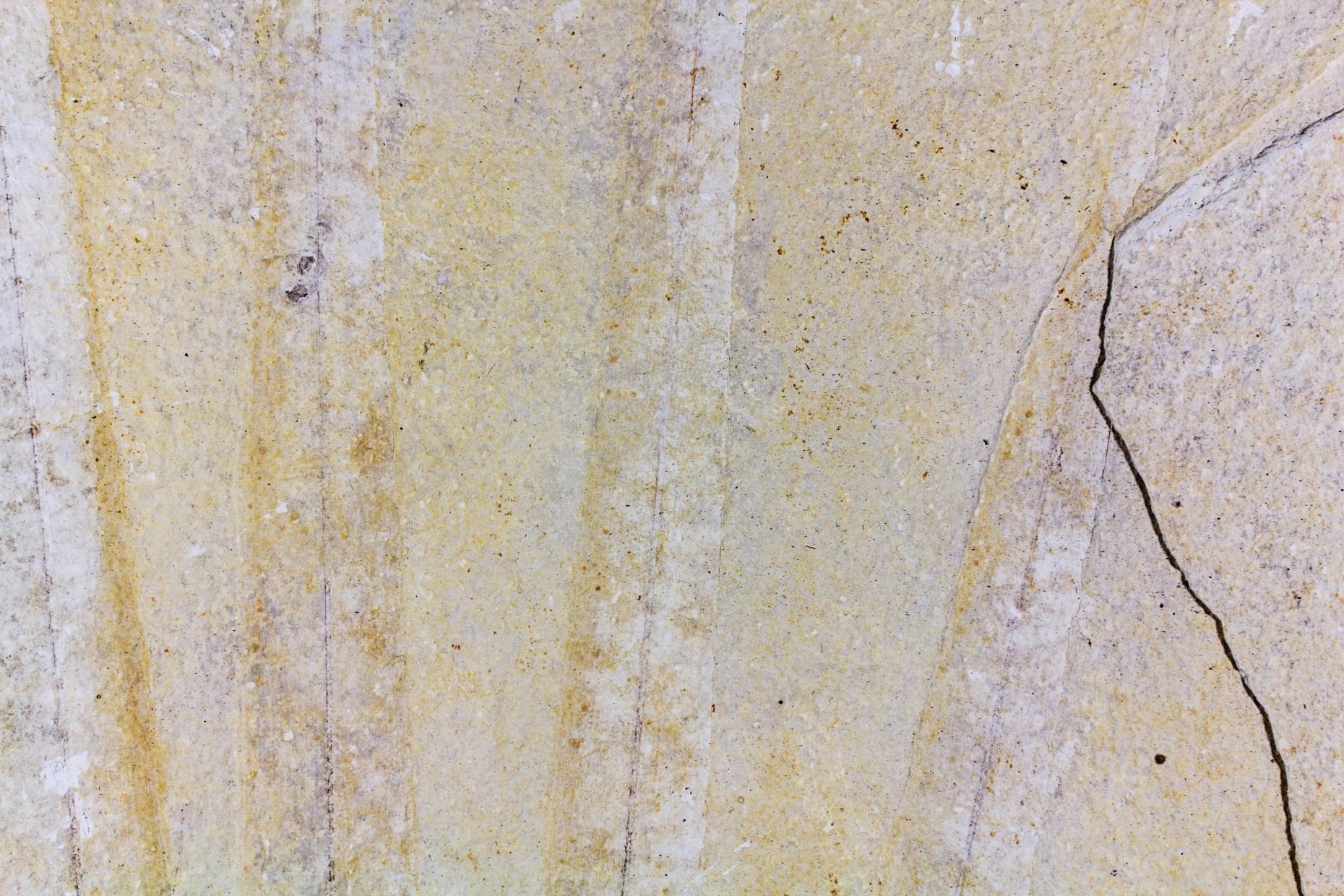 PALM FROND – GREEN RIVER SHALE (EOCENE 56.0 – 33.9 MYA)
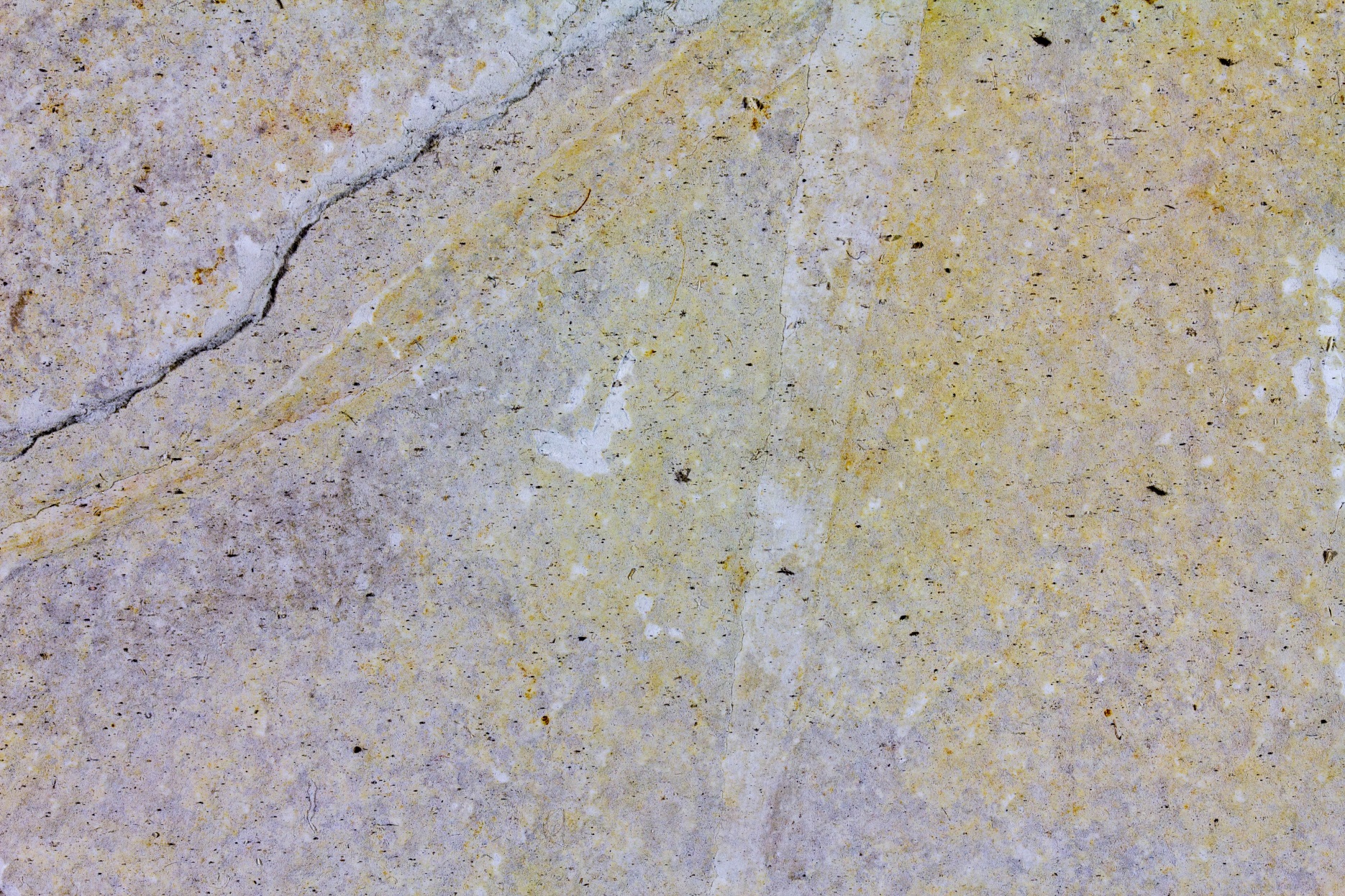 CALVERT CLIFF SHELLS – MIOCENE (23.0 – 5.3 MILLION YEARS AGO)
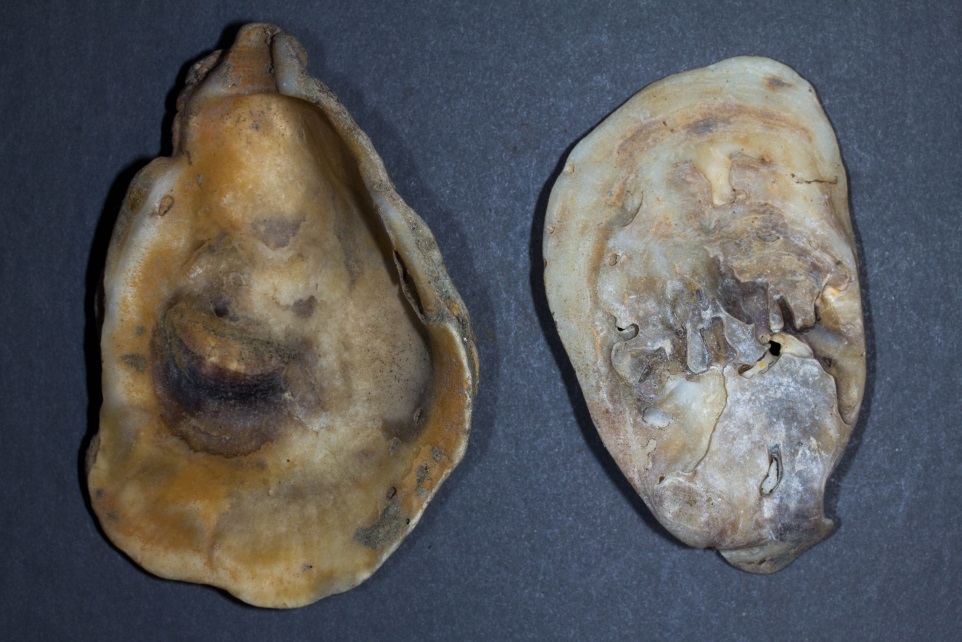 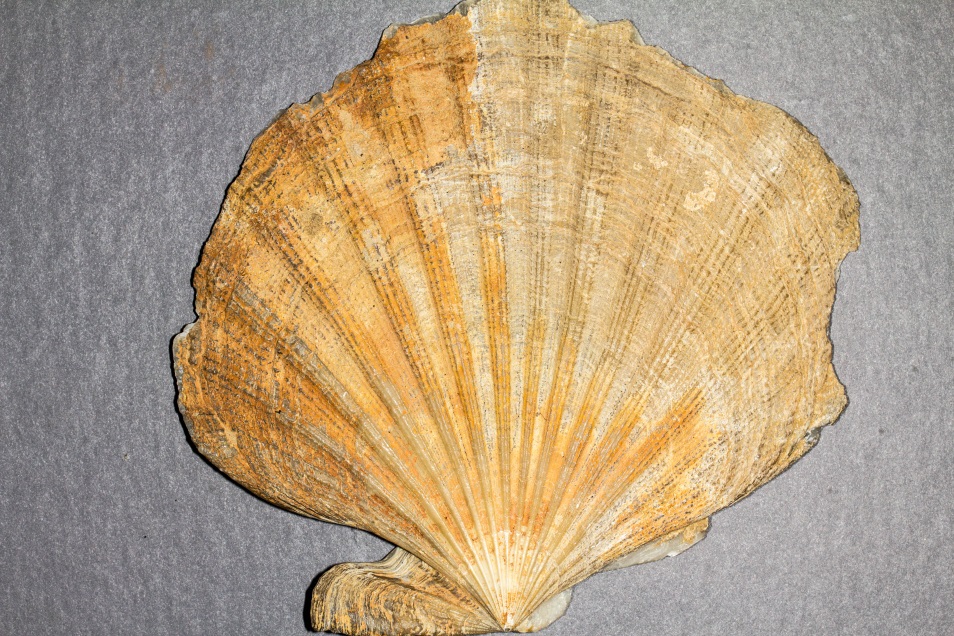 MYSTERY SAMPLE #4
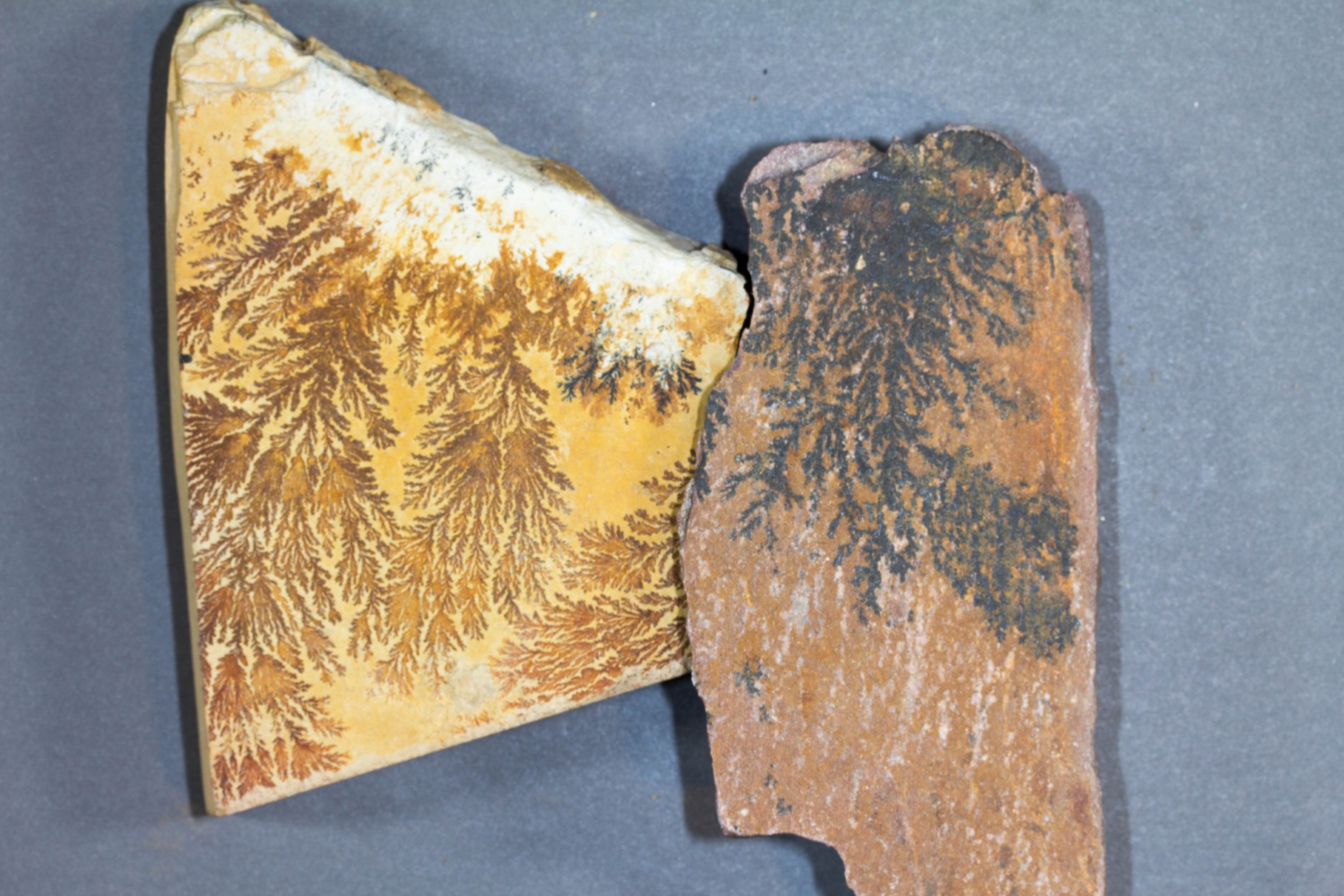 ACTUAL PRESERVATION (AMBER – MIOCENE 23.0-5.3 MYA) MUSHED ICKY IN PLASTIC - RECENT
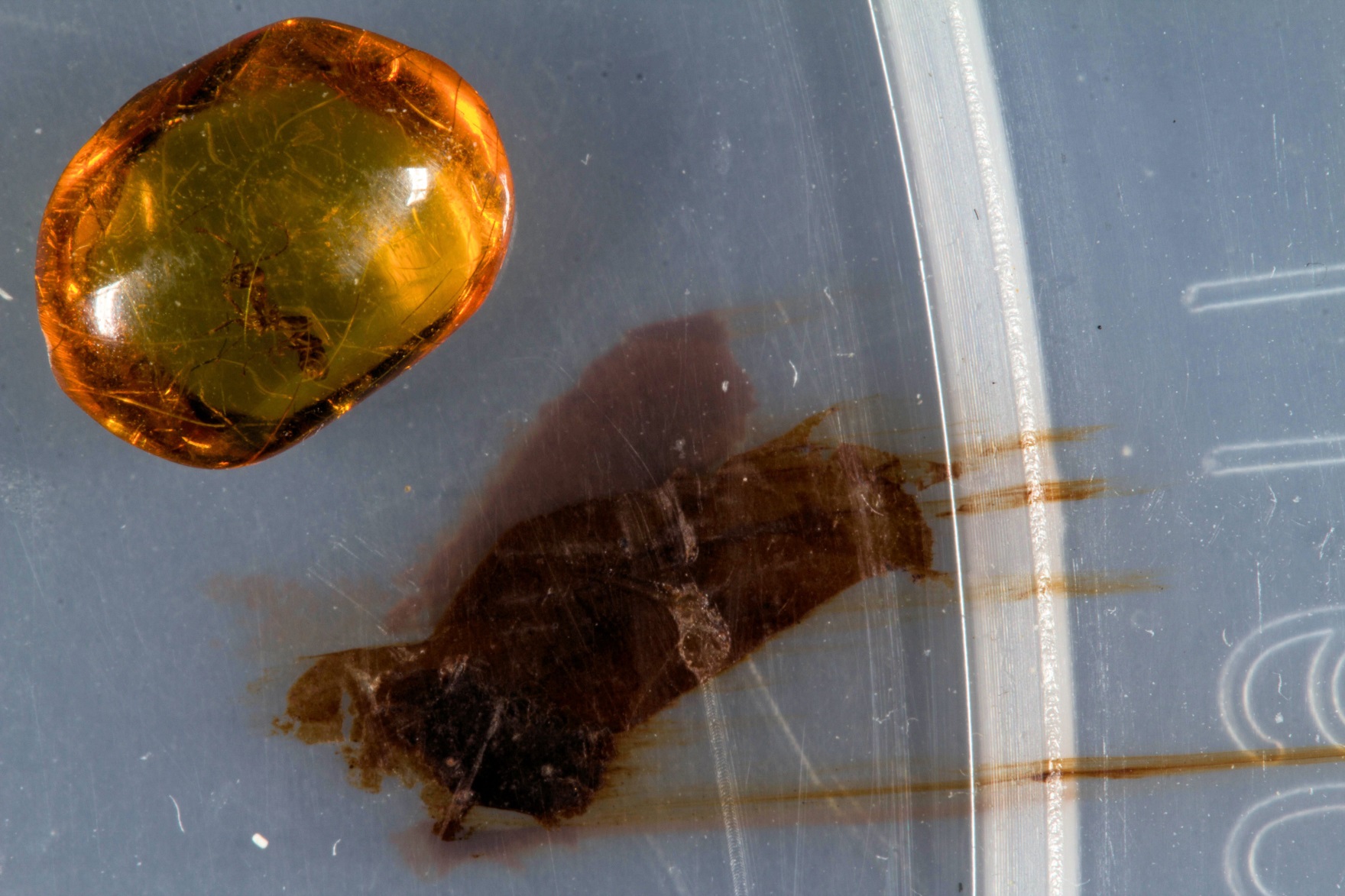